1
Angles
Angles
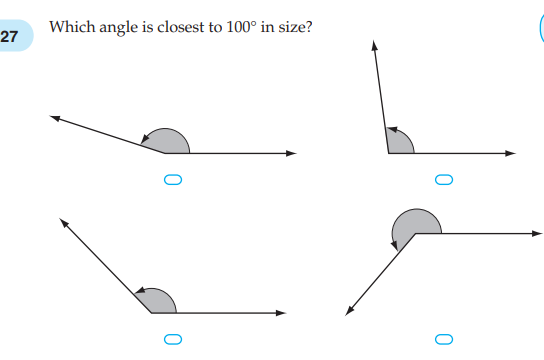 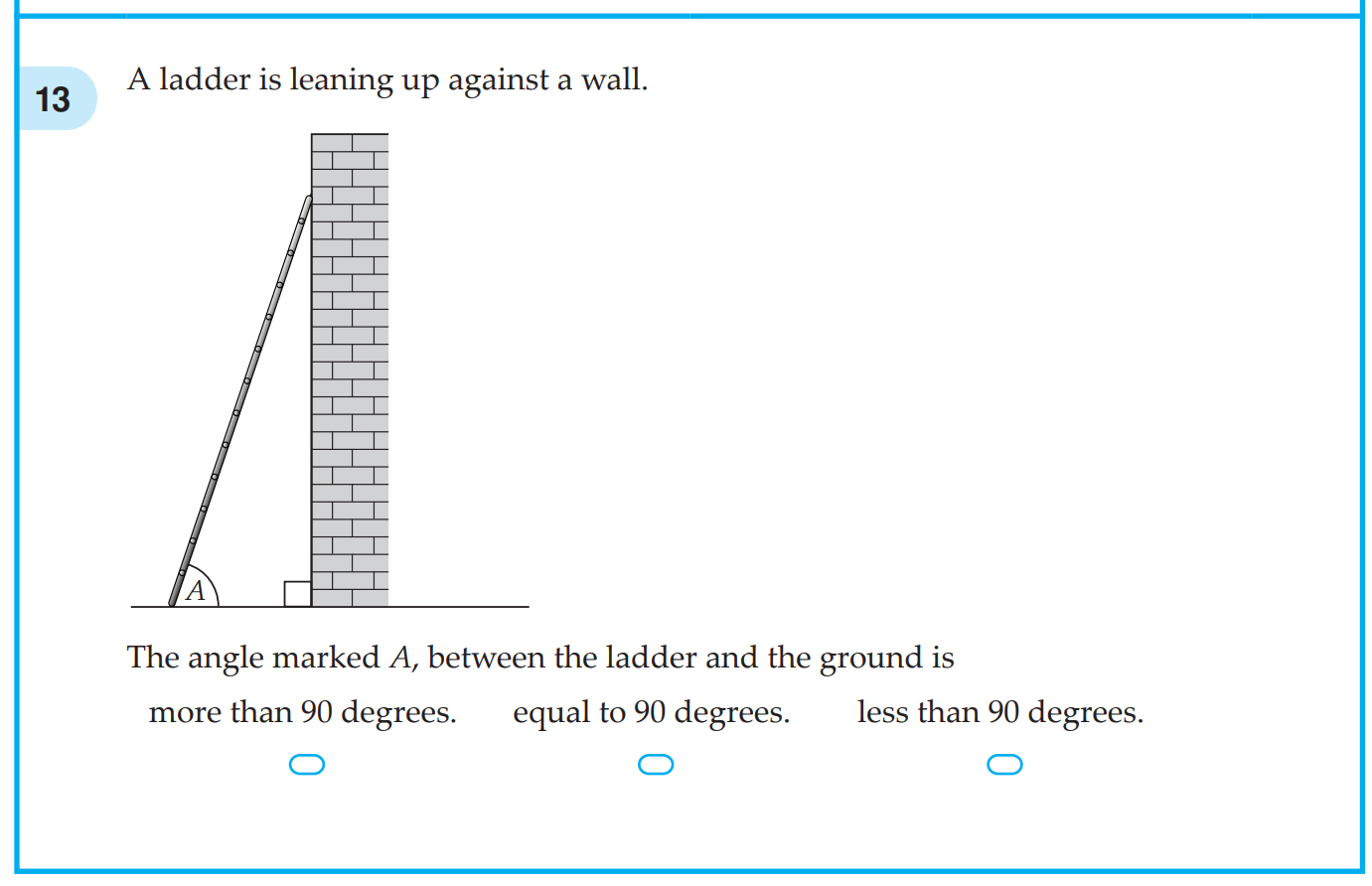 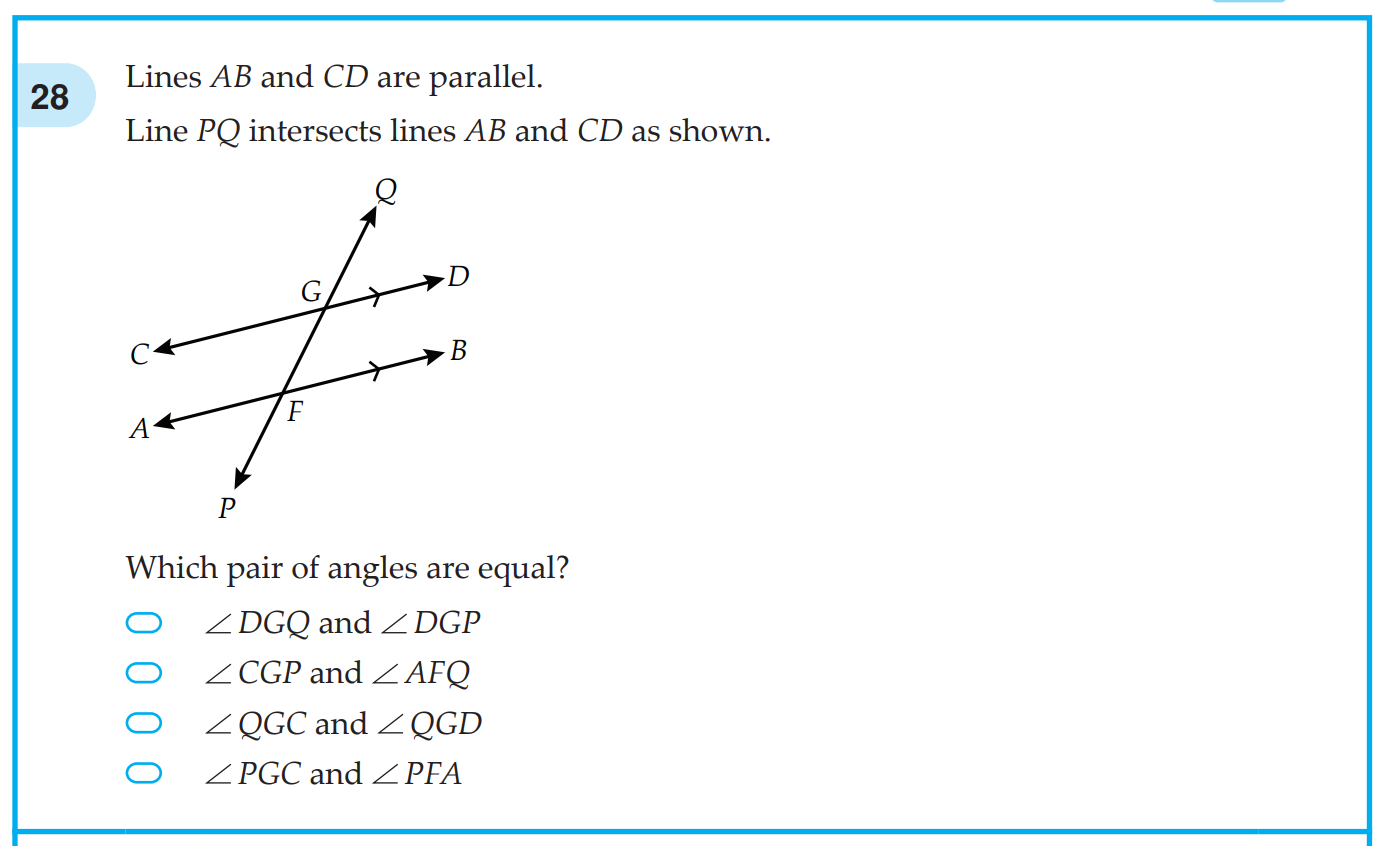 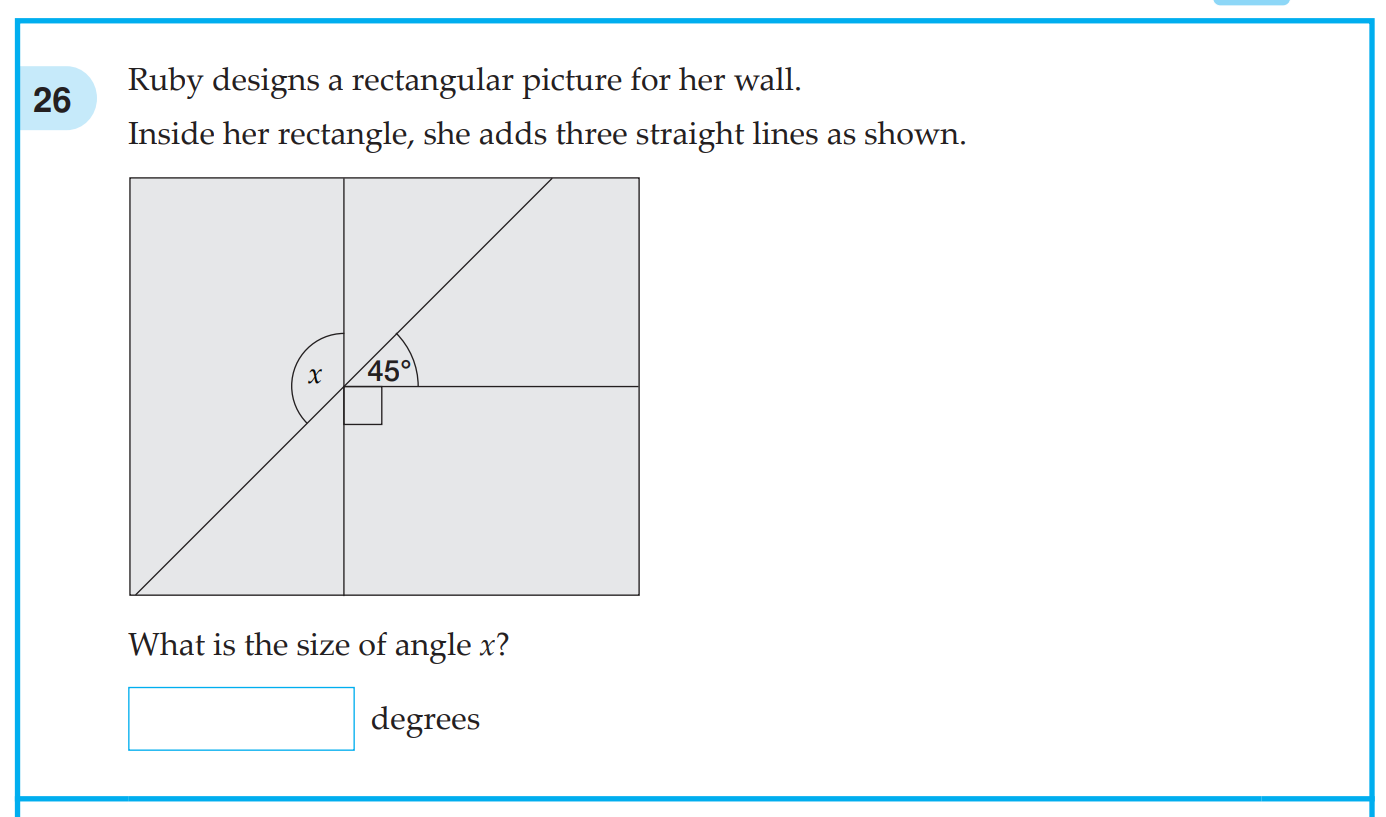 Angles
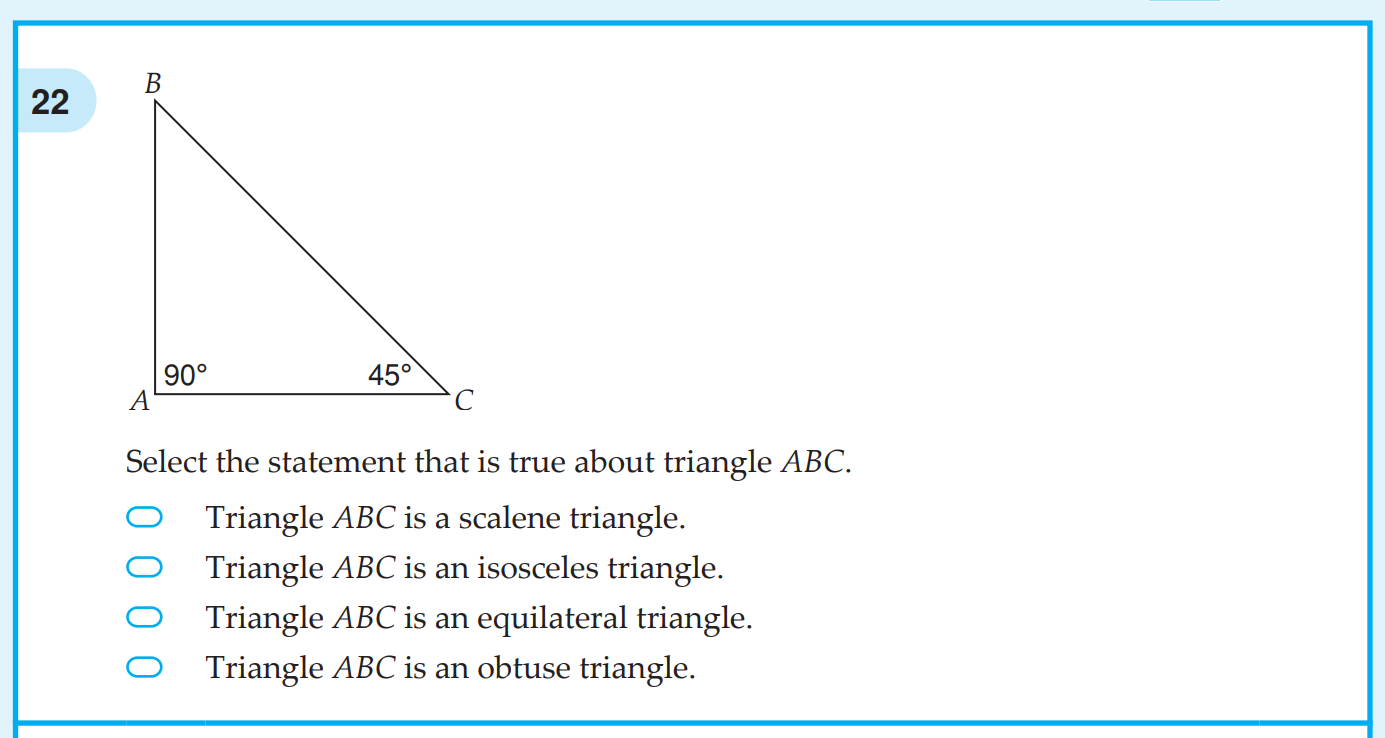 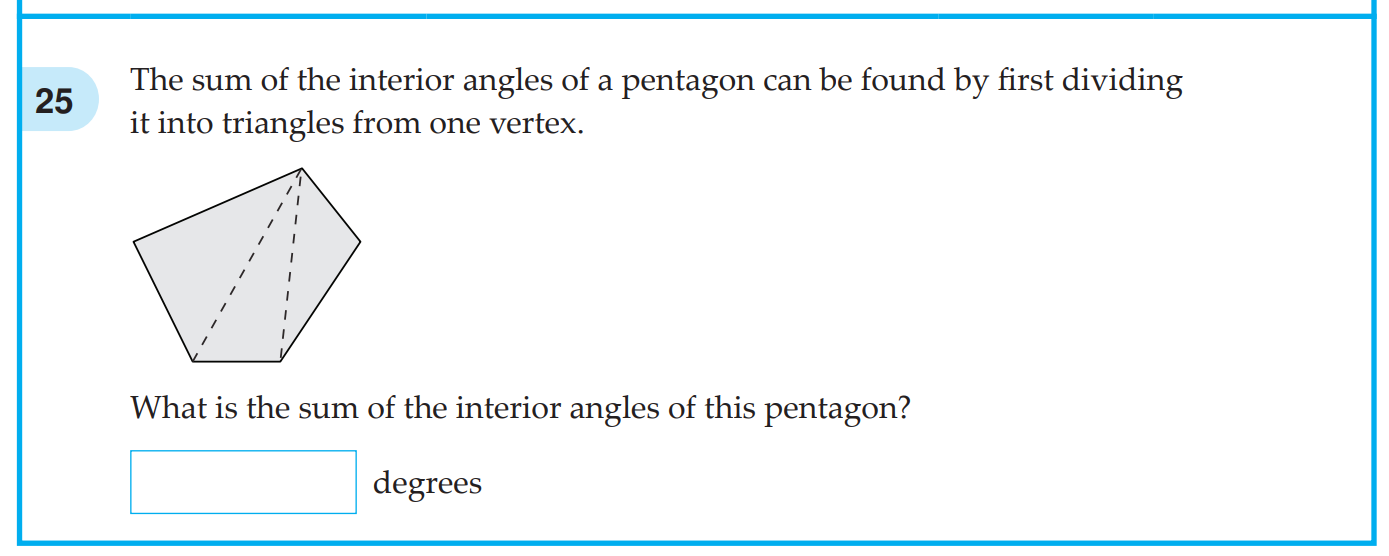 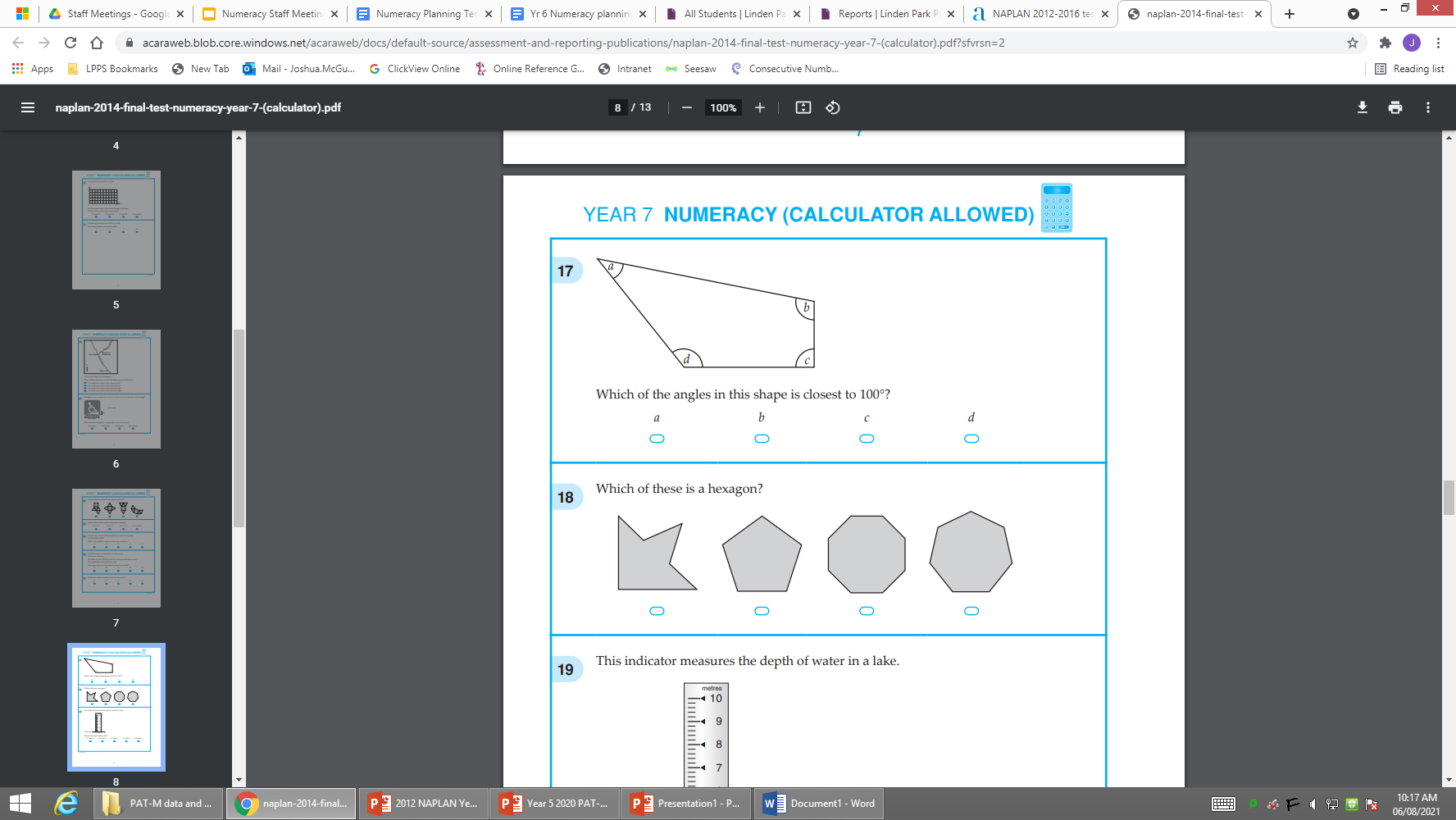 Angles
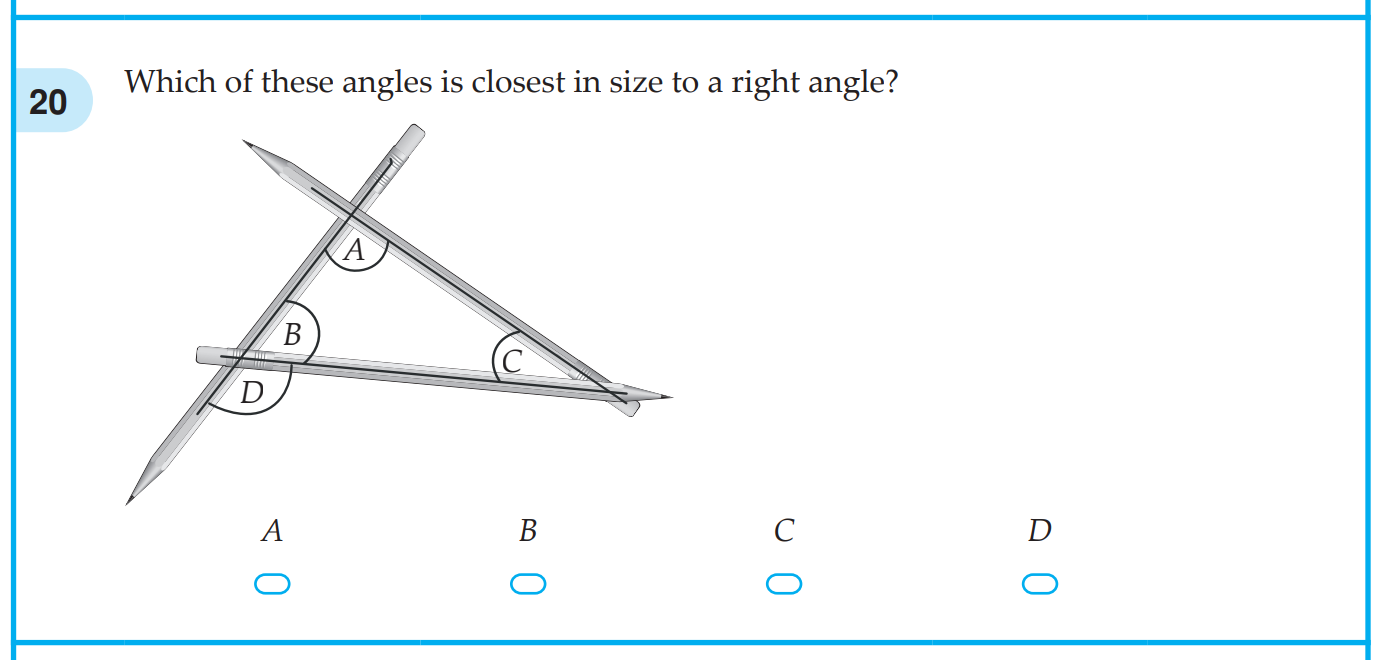 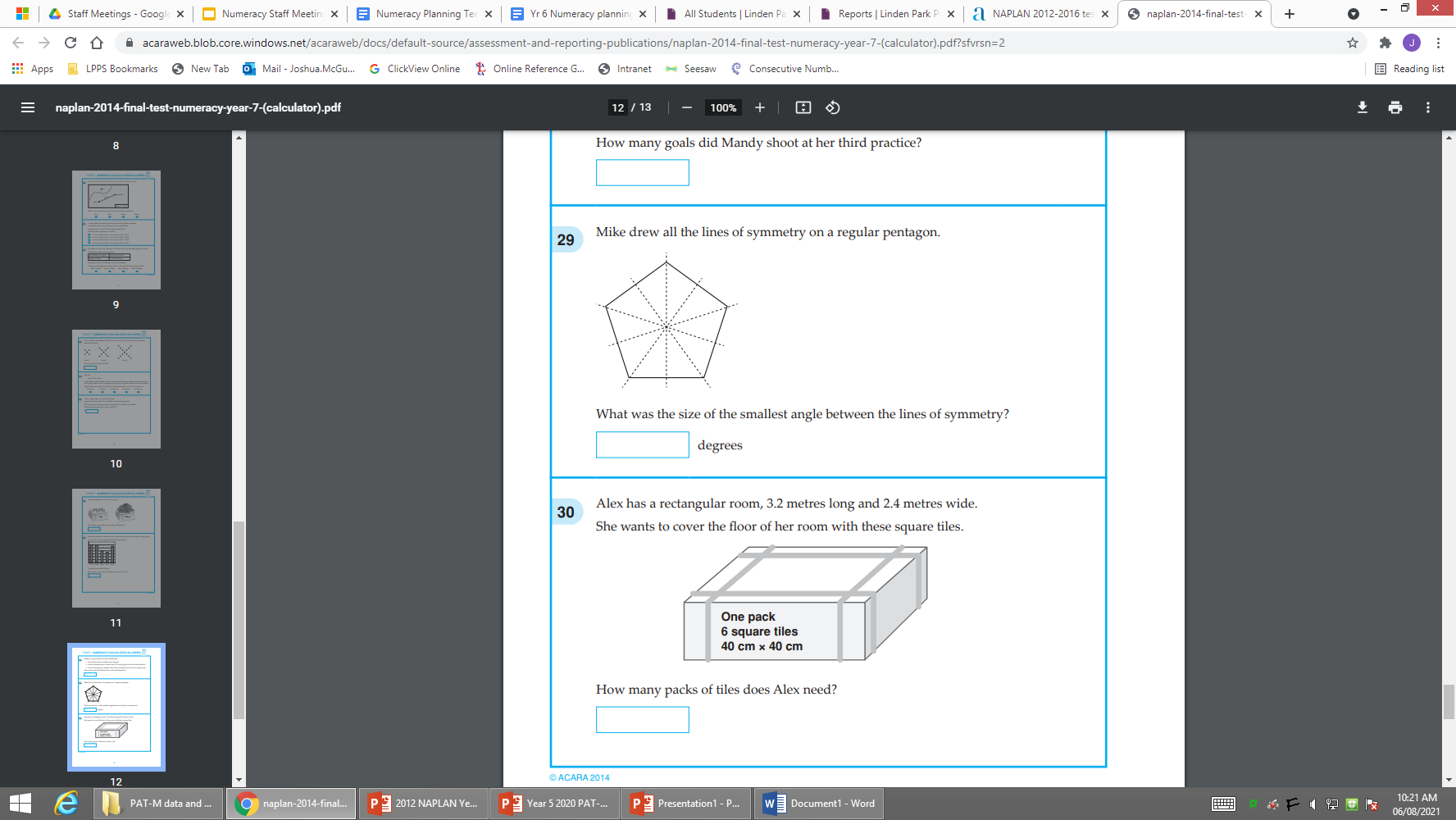 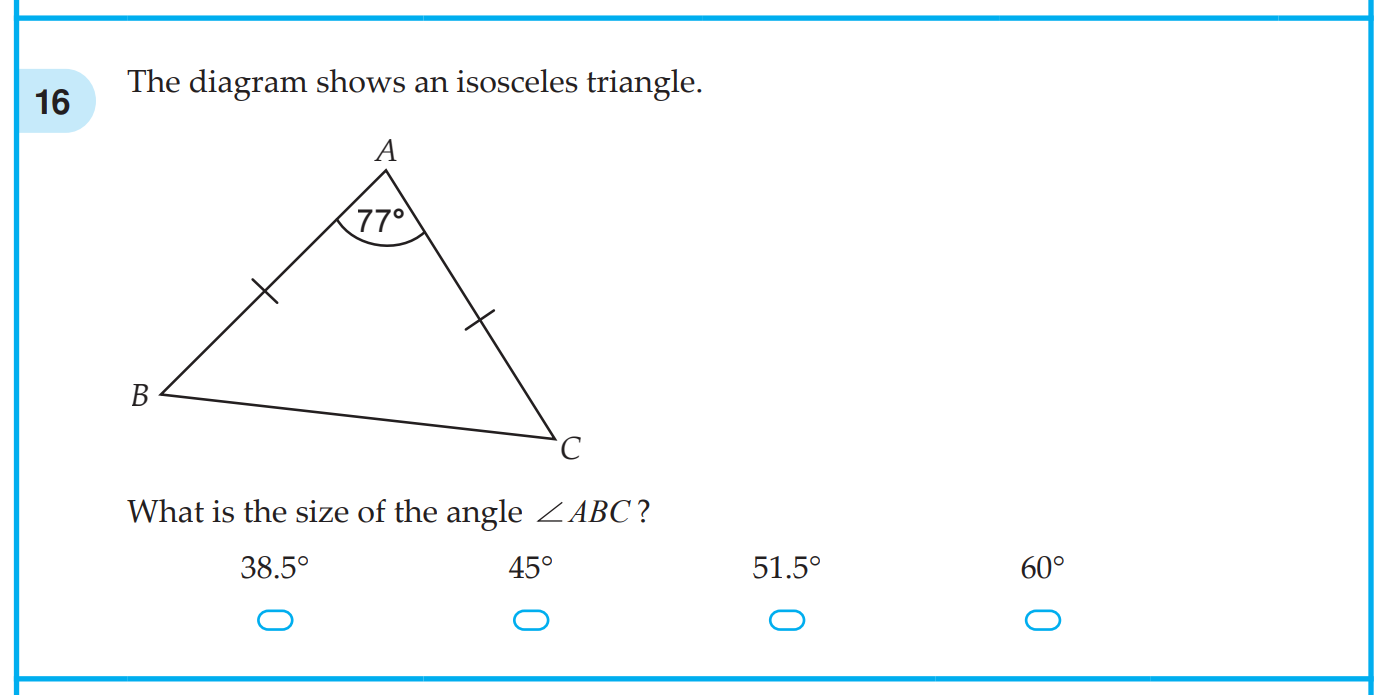 Angles
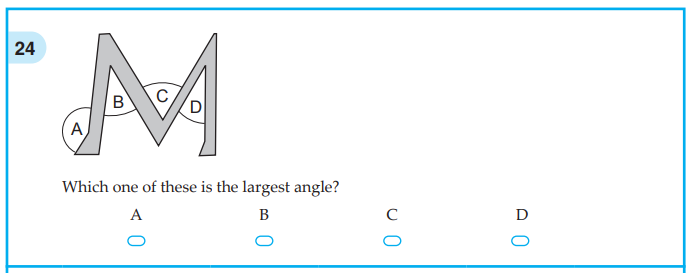 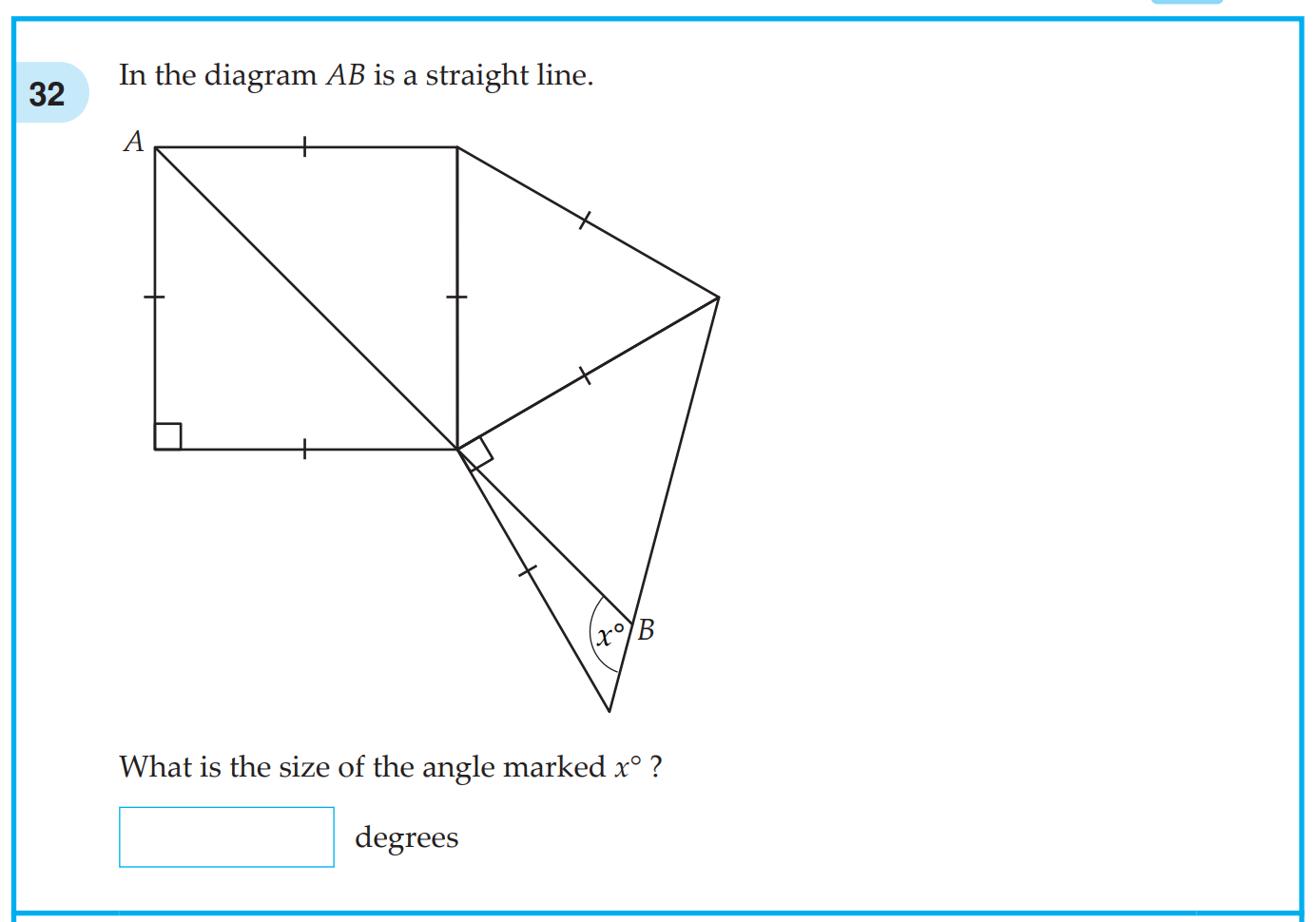 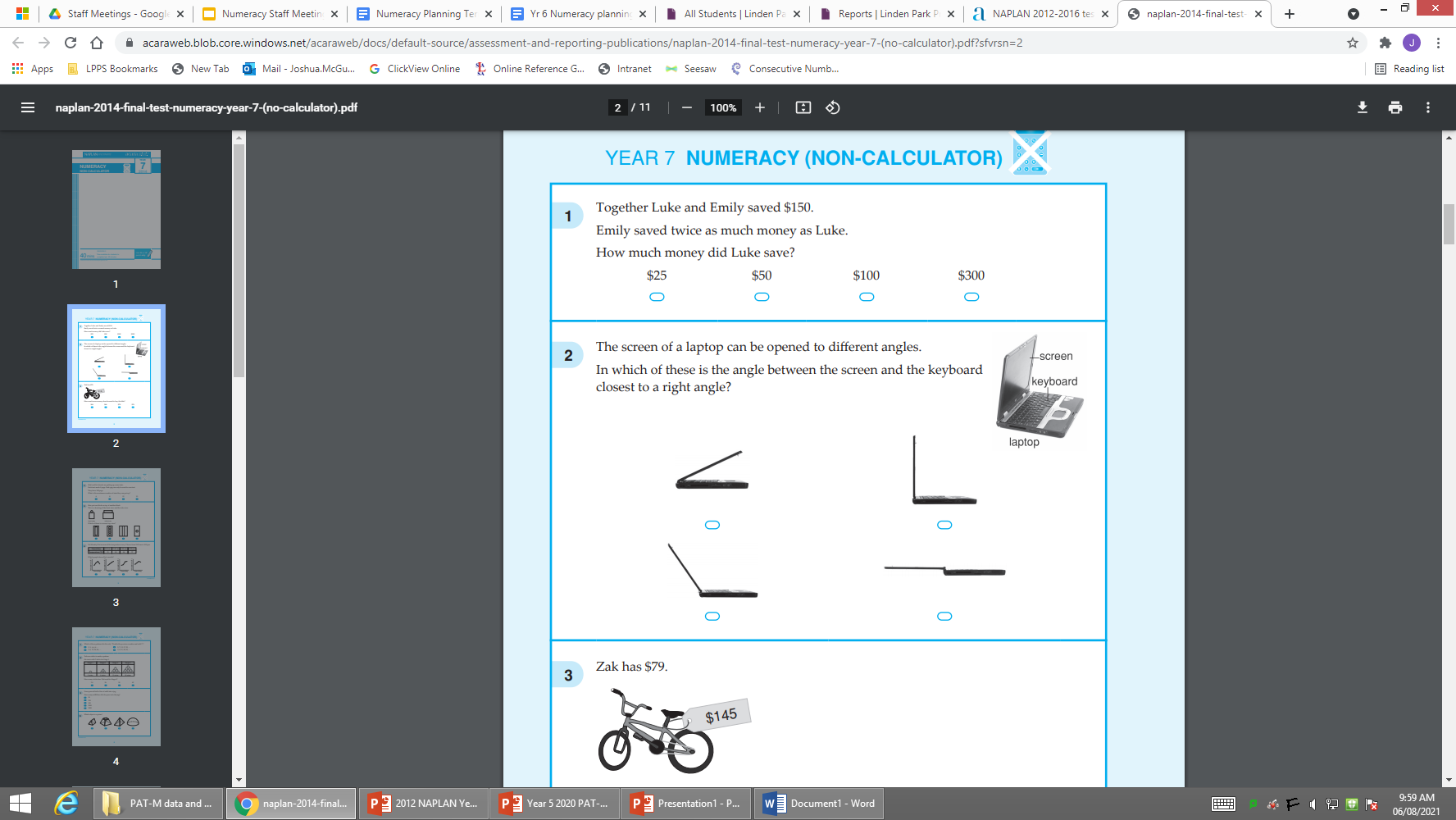 Parallel Lines
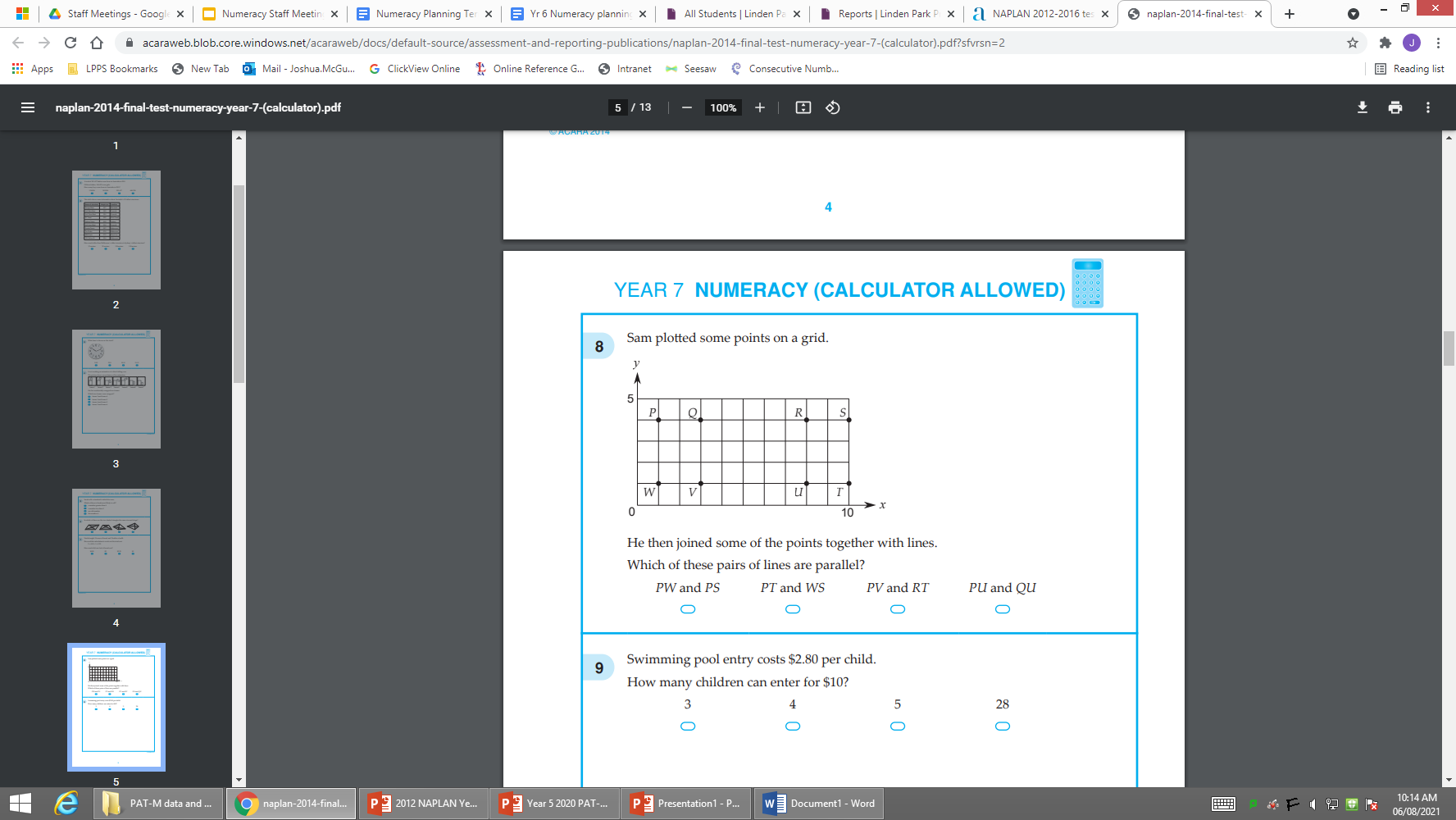